Такие необычные домашние животные
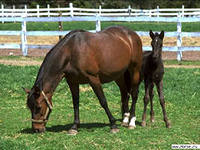 Презентация учителя-логопеда
ГБОУ №629 г.Москвы
Калининой Ольги Владимировны
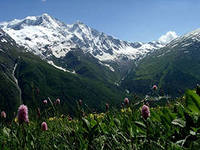 Наша Земля очень большая. На ней есть места, где очень холодно, а где-то очень жарко, где-то много деревьев, а где-то  - пустынно, где-то горы, а где-то моря…
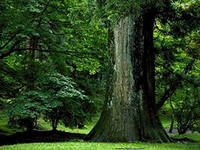 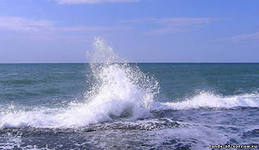 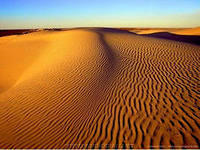 И везде живут люди. А рядом с ними живут домашние животные, которые помогают им выжить в этих условиях.
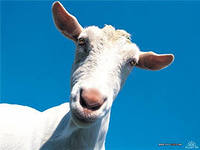 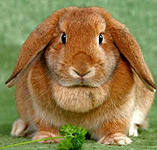 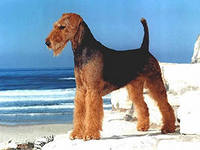 Кто-то разводит лошадей,
 у кого-то дома живет кошка, 
у кого-то собака,
 а у кого-то…
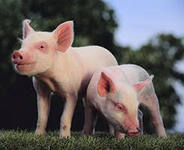 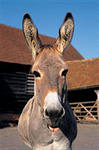 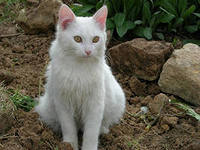 Отгадай загадку-увидишь отгадку
Заплелись густые травы,
Закудрявились луга,
Да и сам я весь кудрявый,
Даже завитком рога.
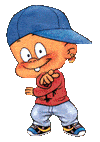 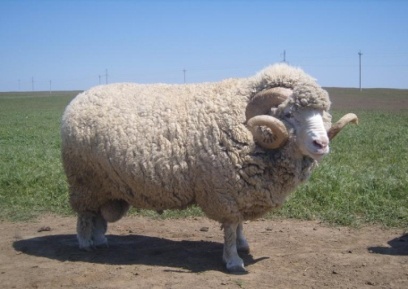 Большое стадо овец называется  отара.
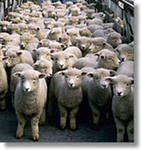 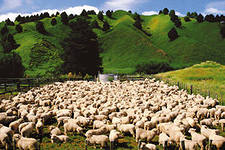 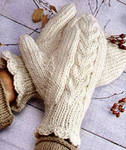 Из овечьей шерсти делают теплые вещи.
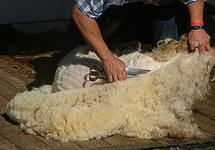 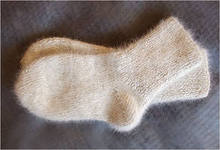 Отгадай загадку-увидишь отгадку:КТО НА СВОЕЙ ГОЛОВЕ ЛЕС НОСИТ?
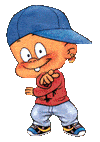 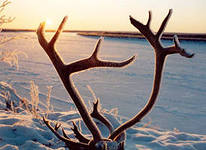 Олень – одомашненное животное
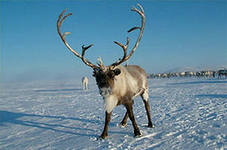 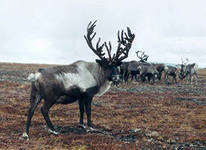 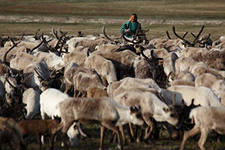 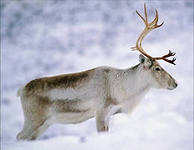 Олени не только перевозят грузы и людей…
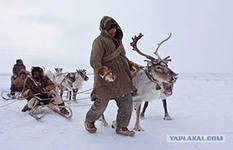 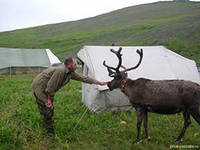 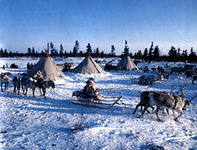 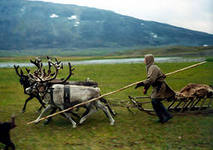 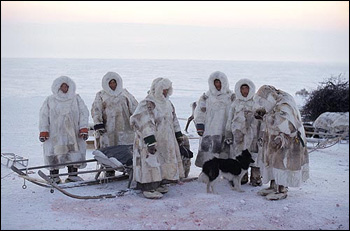 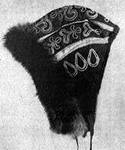 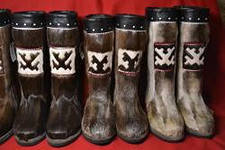 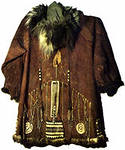 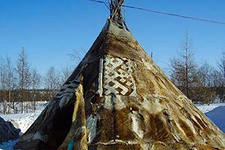 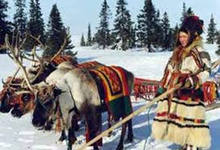 Из оленьей шкуры шьют одежду, обувь и даже делают дома.
Отгадай загадку-увидишь отгадку. Зверь я горбатый.Нравлюсь ребятам.
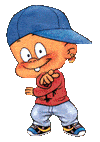 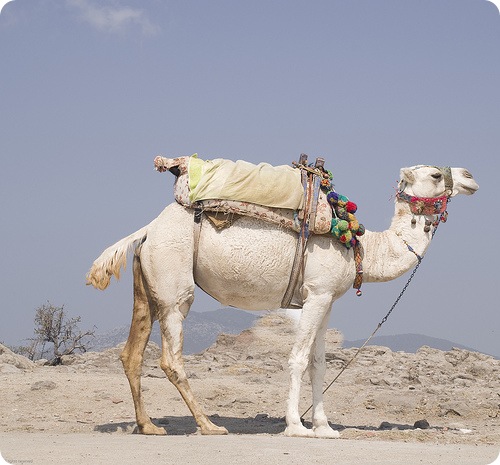 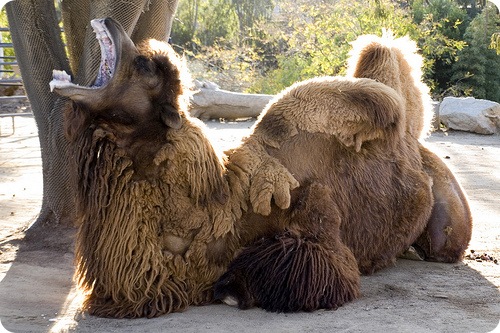 А знаете ли вы что…
Мозоли позволяют верблюду ложиться на раскалённую почву.
 Густой мех защищает от дневного зноя и ночного холода. 
 Пальцы верблюдов соединены между собой и образуют общую подошву. Особого строения копыта приспособлены ступать по горячему песку. 
 Его длинные ресницы защищают глаза от песка, нос-щелочка закрывается в момент песчаной бури. 
 Верблюды не потеют и не теряют жидкости. Влага, при дыхании выделяемая из ноздрей, собирается в особой складке и попадает в рот.
 Верблюд подолгу может обходиться без воды. Добравшись до воды, верблюд, чтобы возместить потерю жидкости, может сразу выпить до ста литров.
Верблюд со всадником может проходить до 100 км в день.
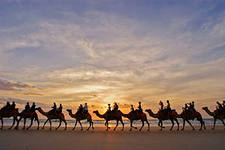 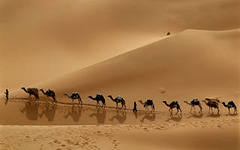 Верблюд дает человеку питательное молоко.		Из шерсти верблюда вяжут теплые вещи.
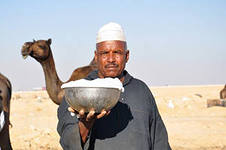 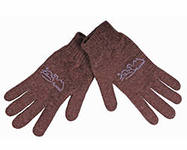 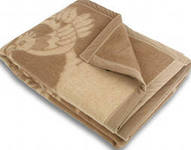 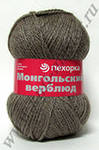 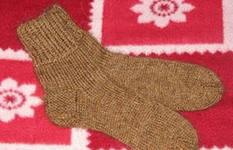 Отгадай загадку-увидишь отгадку.Как гора огромен он. Ты узнал кто это?
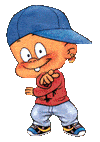 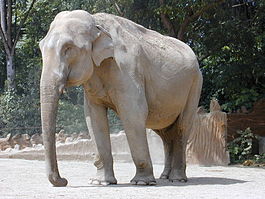 слон
Слон – один из самых древних одомашненных животных. 
Его используют как тягловую силу для вспашки земли, перевозки людей и грузов. Слонов можно приучить поднимать и складывать предметы и просто выполнять различные трюки.
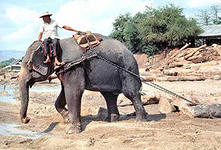 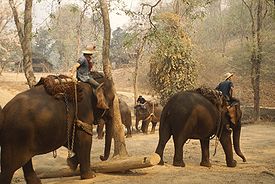 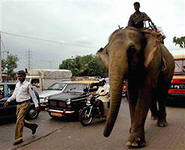 Слоны  —  участники праздничных церемоний. Богато украшенные, они представляют собой незабываемое зрелище.
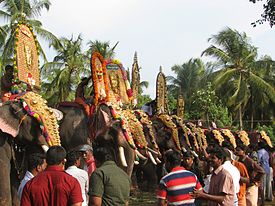 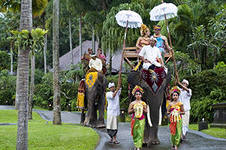 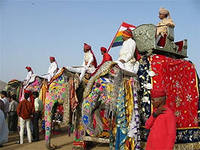 В давние времена слоны использовались на войне как живые танки.
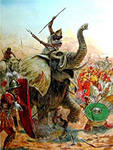 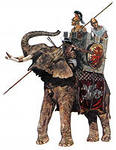 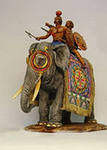 Поиграем?Четвертый лишний.
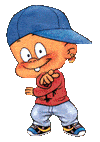 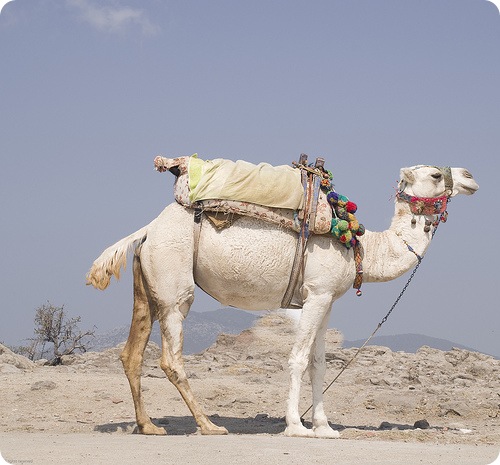 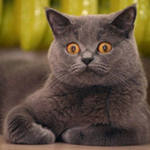 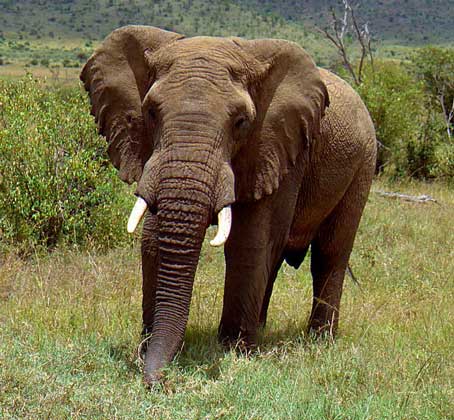 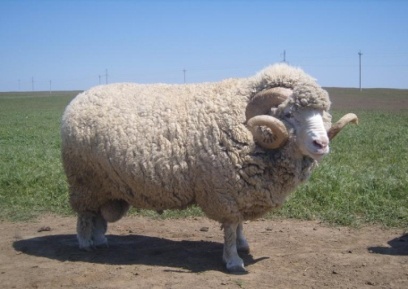 Вот таких необычных домашних животных можно встретить в разных уголках нашей земли
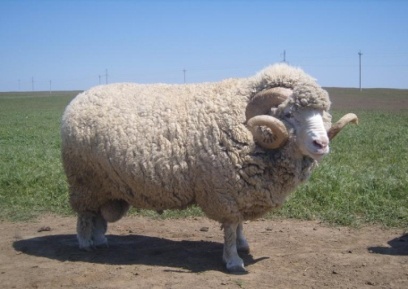 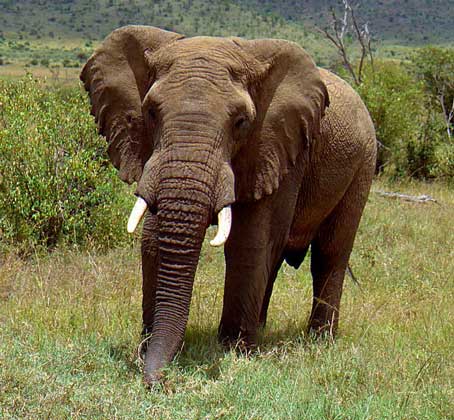 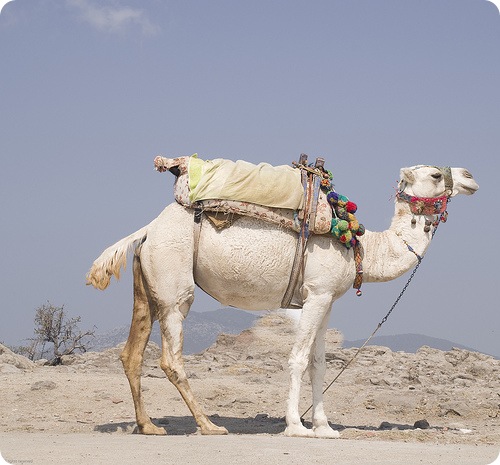 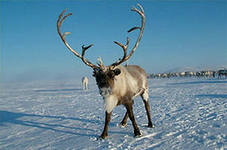 Спасибо за внимание!
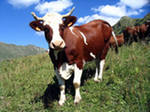 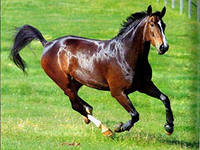 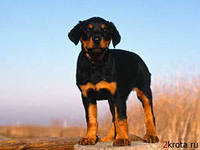